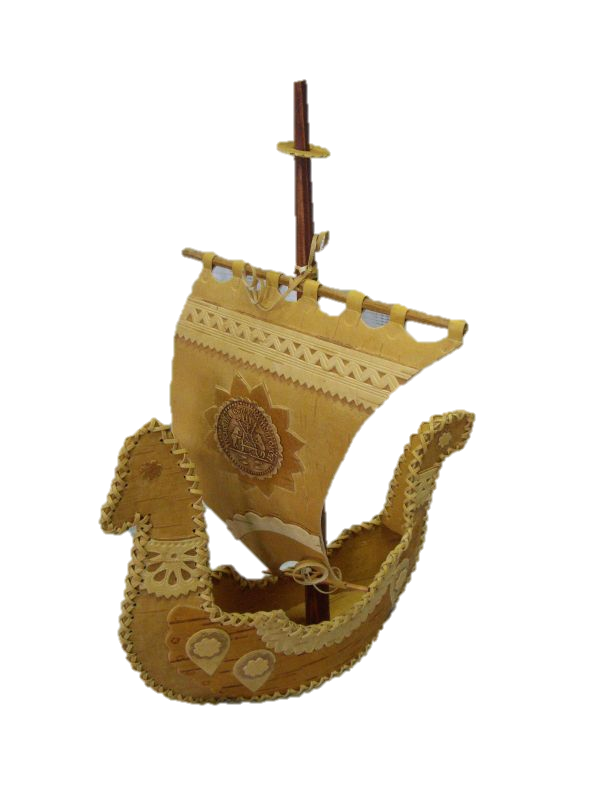 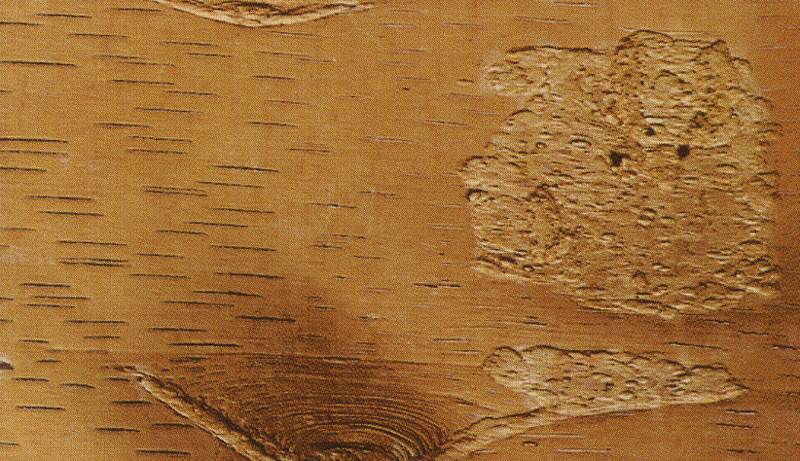 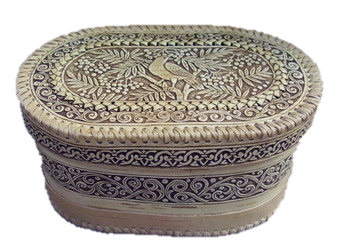 Берестяные изделия
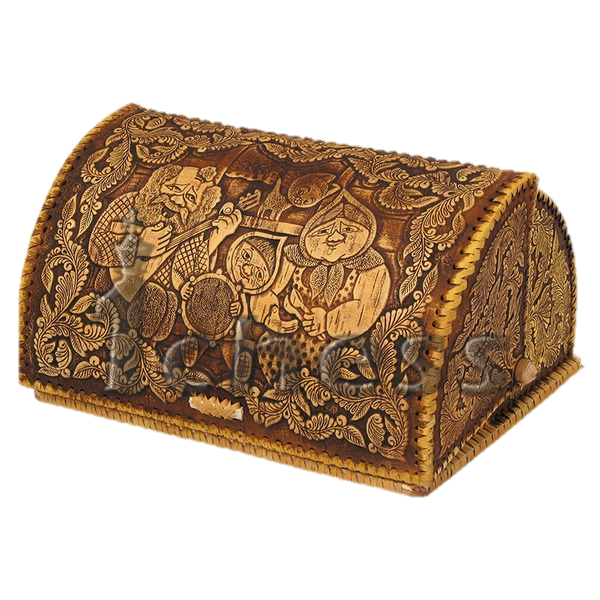 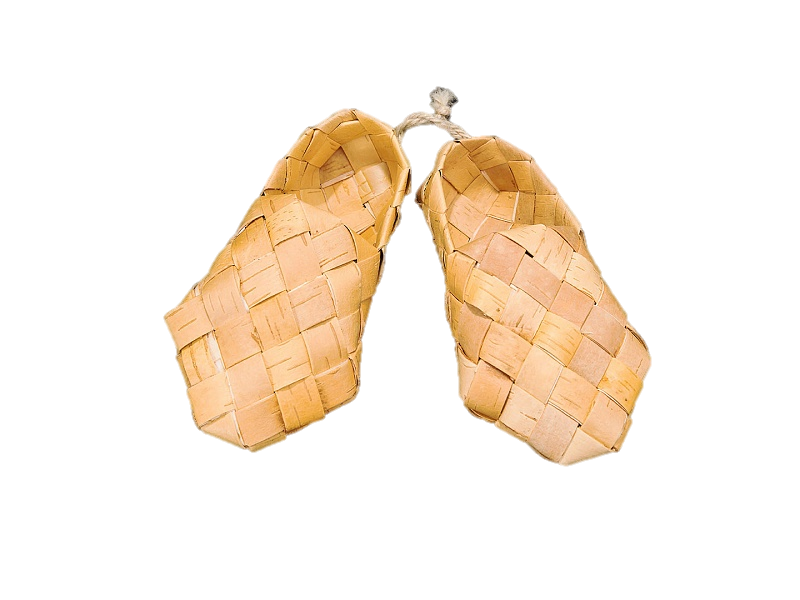 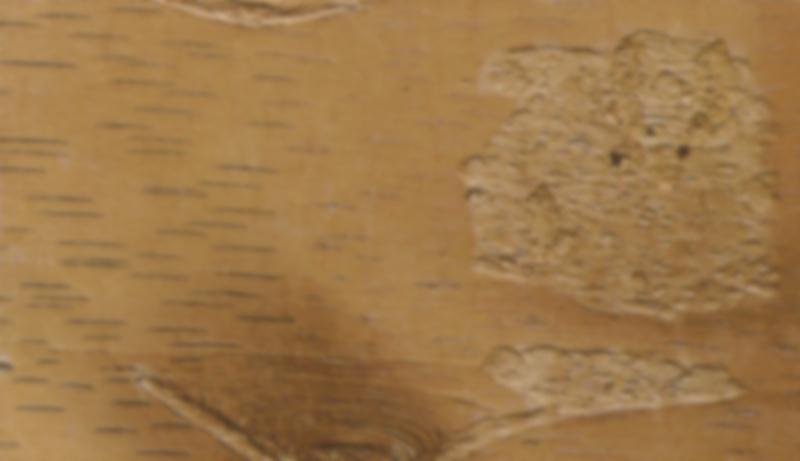 Береста была важнейшим материалом в Древней Руси и применялась во многих качествах. Например: служила бумагой для письма (грамоты XI-XV вв.)
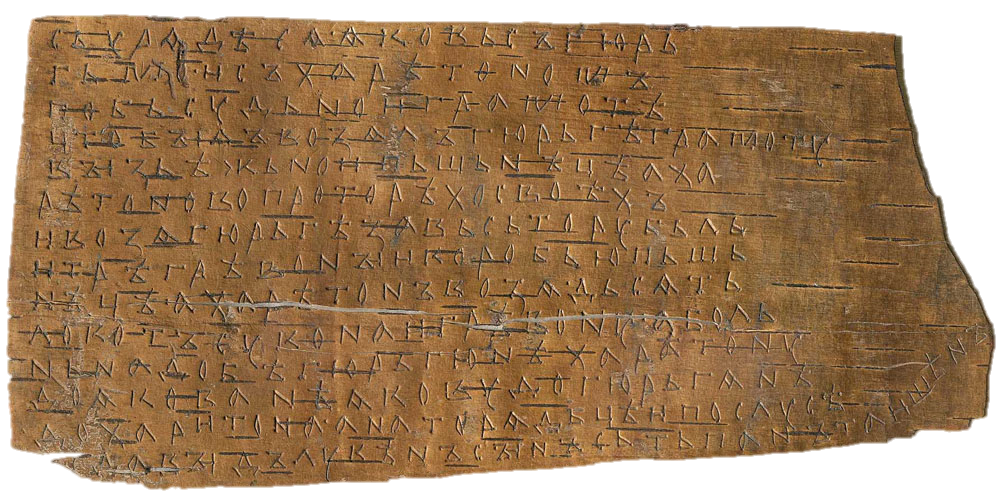 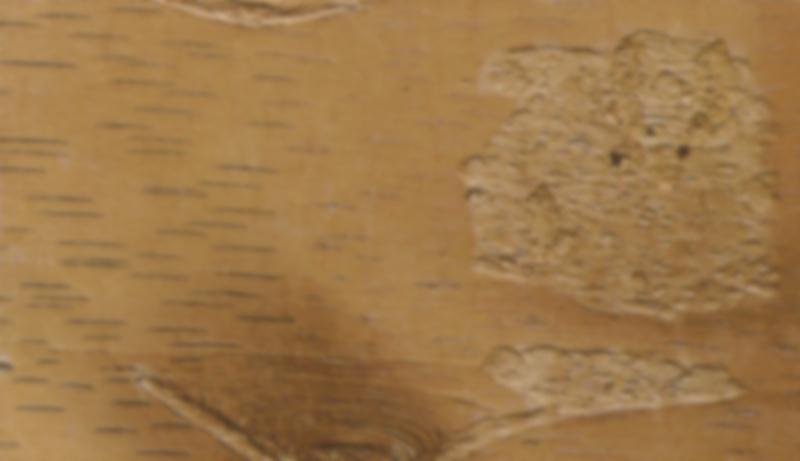 Из бересты делались простейшие музыкальные инструменты – рожки, с их помощью охотники подавали друг другу сигналы, а пастухи управляли стадом.
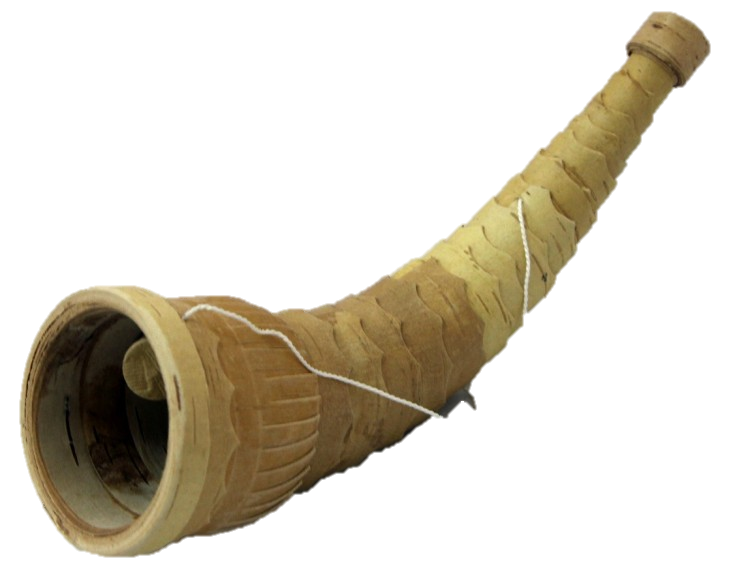 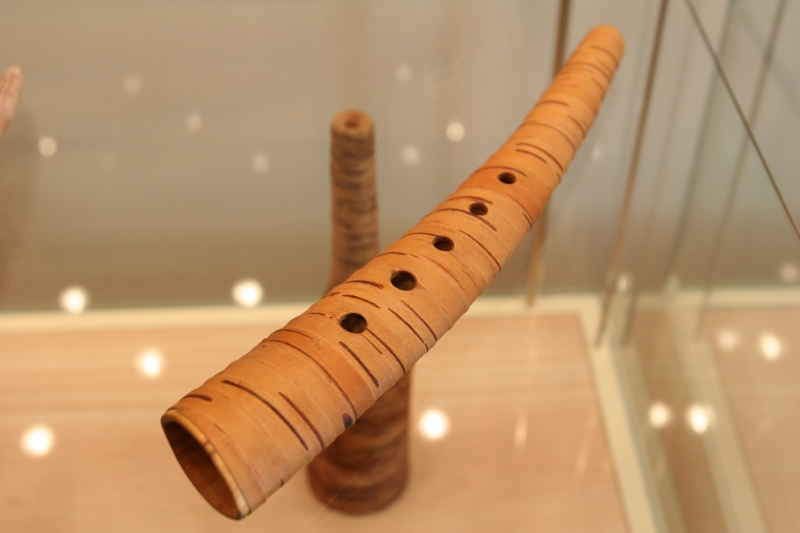 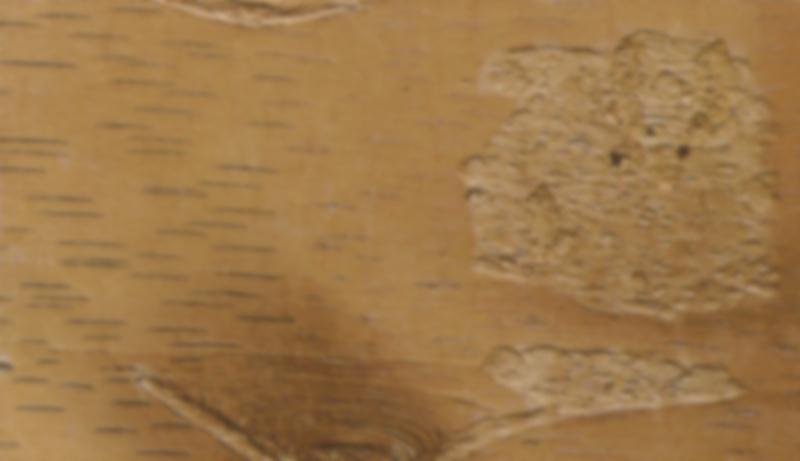 Берестяные кузовки служили для сбора ягод.
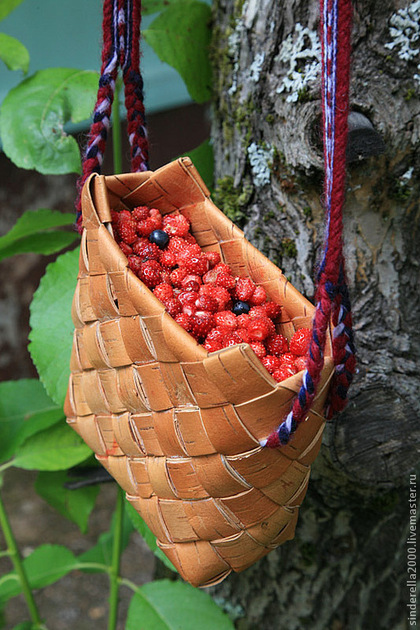 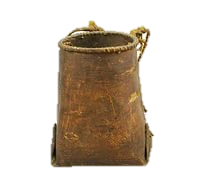 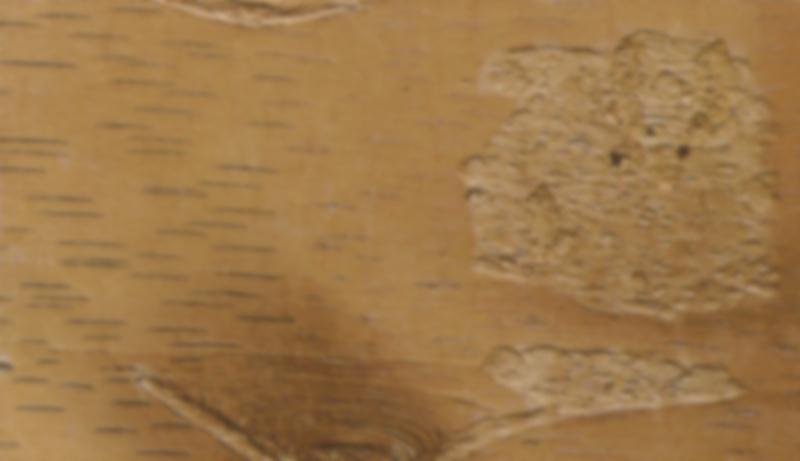 Плетёные поделки выполнялись из полос бересты косым или прямым плетением. Ширина полосы могла быть от минимальной 5 мм. до 6-7 см. Размеры самих изделий очень разняться. Походная солонка могла быть размером меньше кулака, а сундук из берёсты не уступал по размерам своему собрату из досок.
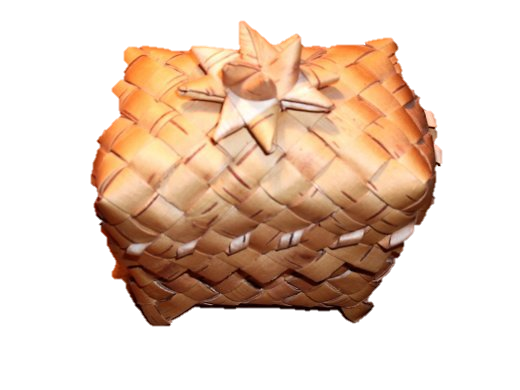 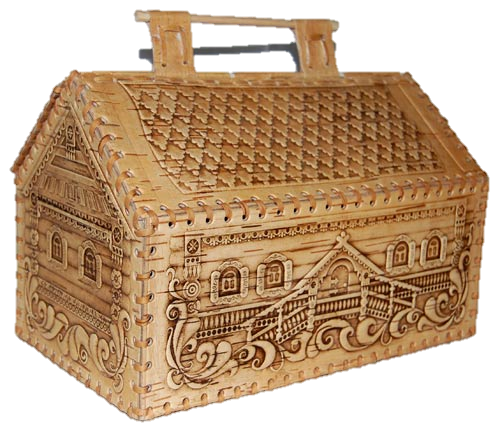 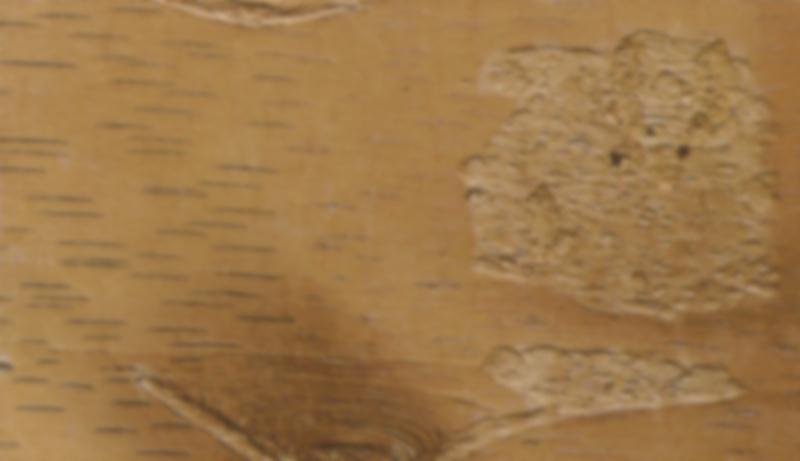 Мало кто знает, что в Древней Руси тоже существовали свои «ранцы» - они назывались «кошели» или «пестери». Пестерь носился за спиной, был очень лёгок и не промокал.
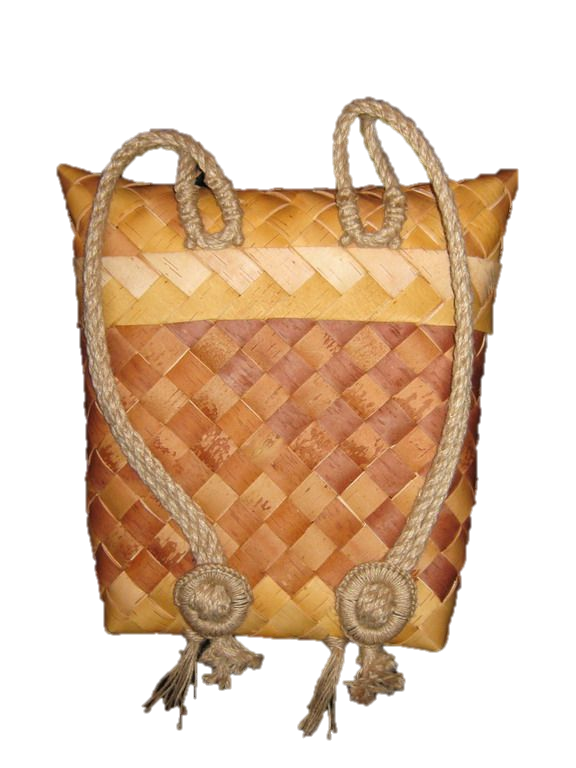 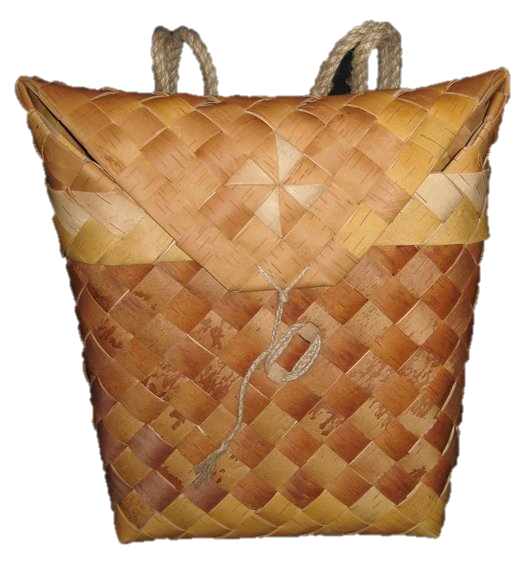 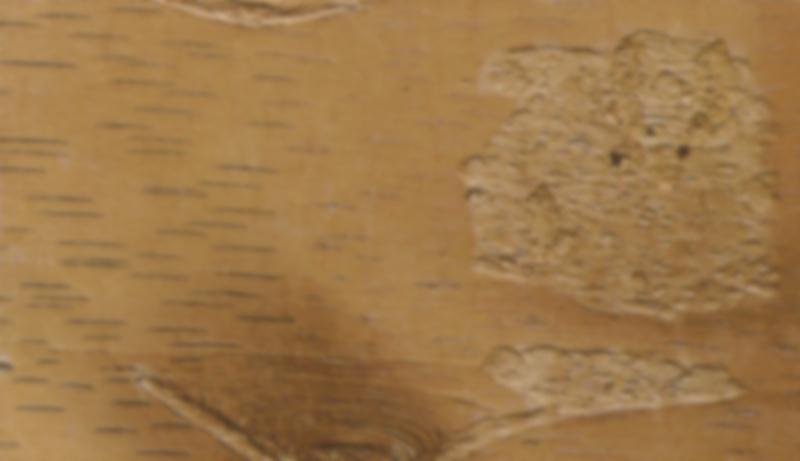 Крестьяне носили берестяную обувь – лапти, ступни и башмаки.
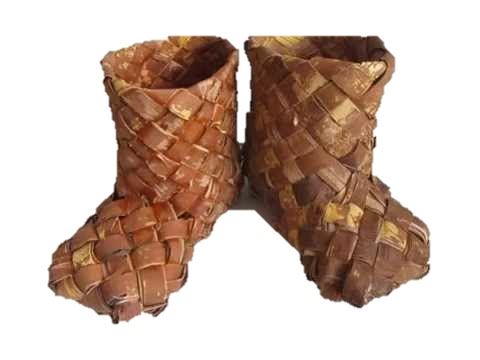 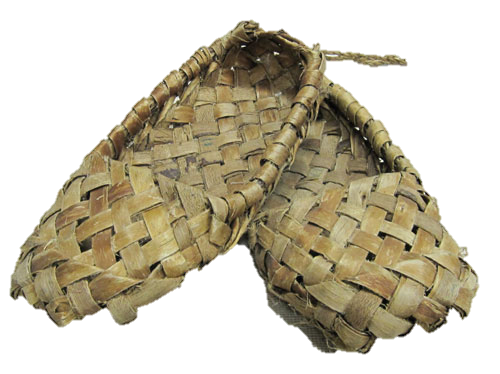 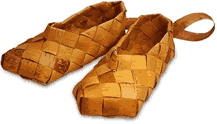 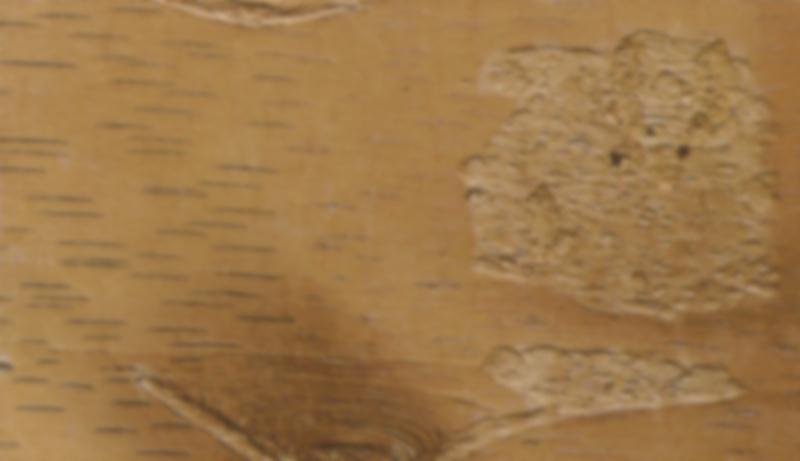 Для хранения продуктов использовались берестяные туеса, которые закрывались плотной деревянной крышкой с дужкой.
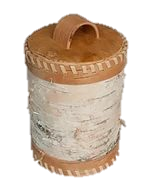 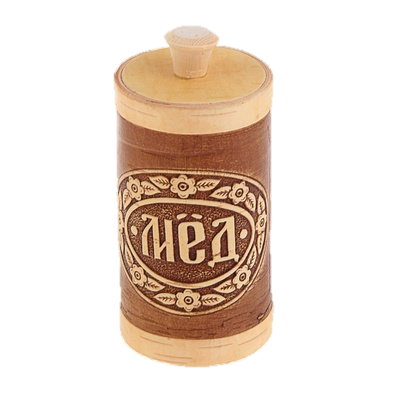 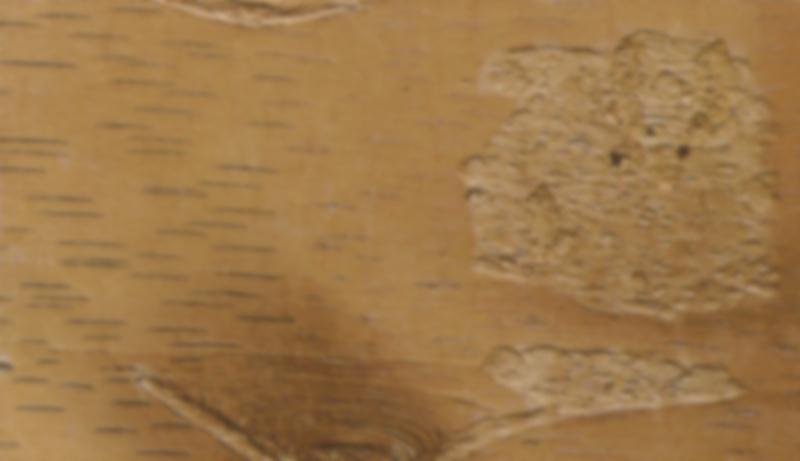 А ещё из бересты делались игрушки.
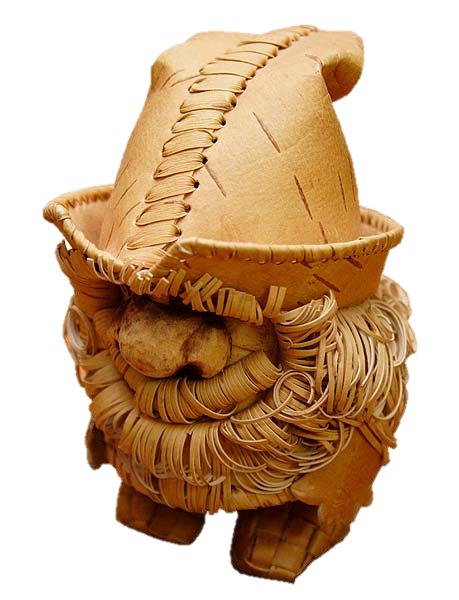 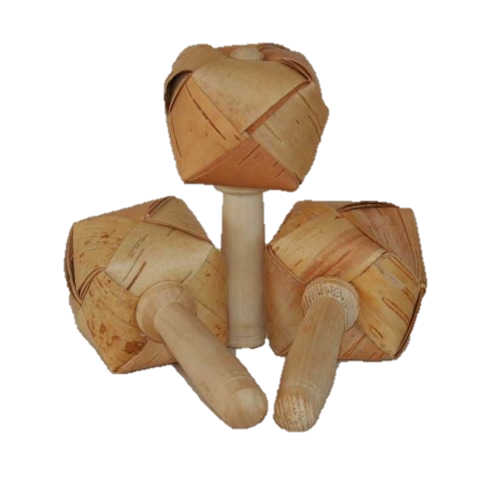 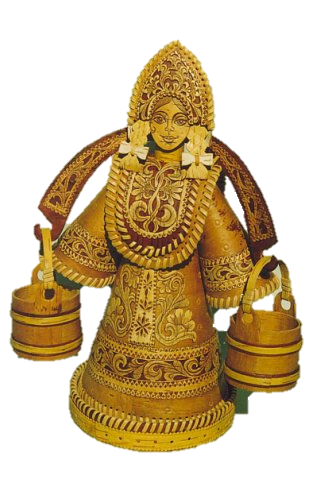